Gates and Boolean Algebra
Ch 3.1
Gates
Digital circuit is one in which only two logical values are present
Different values represented by varying signals
Signal between 0 and 0.5 volts (often binary/logical 0)
Signal between 1 and 1.5 volts (often binary/logical 1)
Voltages outside those ranges not permitted

Gates: tiny electronic devices that compute various functions of these two-valued signals
Form the hardwire basis on which all digital computers are built
Details of how gates work inside is the device level: beyond our scope (below our level 0)
2
Gates at the device level  … very briefly
Input (Vin, or V1, V2) & output voltage (Vout)
When input voltage is low (below a certain critical value)
transistor turns off and acts like an infinite resistance
Vout is high: takes on value close to Vcc (typically +1.5 volts -- logical 1)
When input voltage is high (exceeds critical value)
transistor switches on and acts like a wire
Vout is low: pulled down to ground (0 volts -- logical 0)
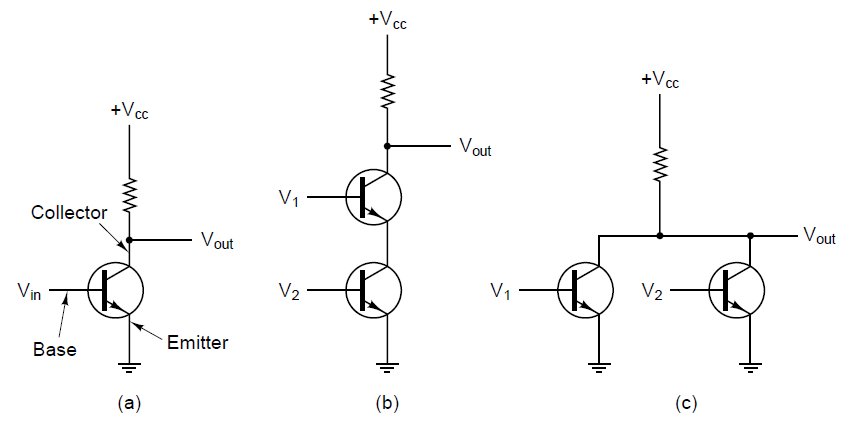 Output is 0 iff both inputs are 1
Converts logical 0 into logical 1, and vice versa
Output is 1 iff both inputs are 0
(a) A transistor inverter.            (b) A NAND gate.               (c) A NOR gate.
3
The three simplest gates: NOT, NAND, NOR
We will represent gates as symbols
Small circles in the gate are called inversion bubbles
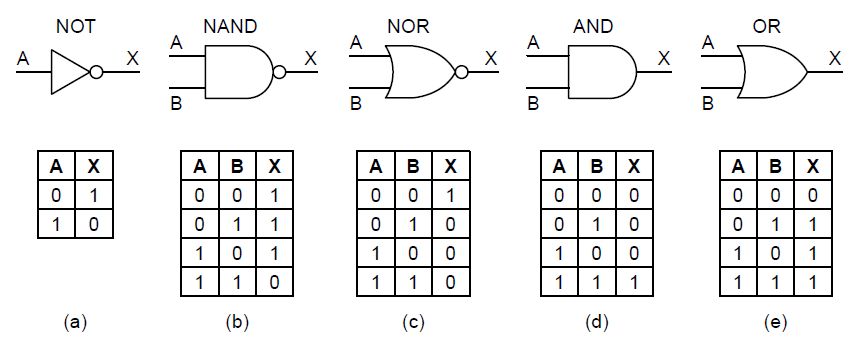 Gate symbols:
Boolean function:(described by atruth table)
4
Two additional gates: AND, OR
We will represent gates as symbols
Small circles in the gate are called inversion bubbles
Gate symbols (top)
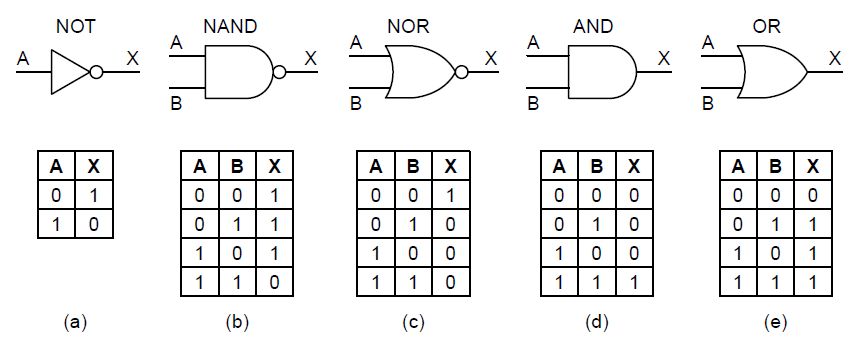 Boolean function (bottom - described by a truth table)
5
Two additional gates: AND, OR
We will represent gates as symbols
Small circles in the gate are called inversion bubbles
Gate symbols (top)
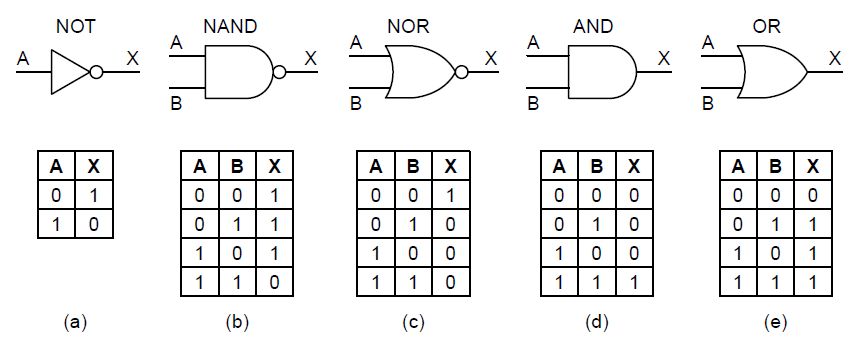 Boolean function (bottom - described by a truth table)
Q: How many transistors does each gate require?
6
Boolean algebra
Variables and functions can take on only the values 0 and 1

Ex: Boolean function f is defined as f(A) = 1 if A is 0, and f(A) = 0 if A is 1.
NOT function

How many possible combinations of input values are possible in a Boolean function of n variables?
7
Boolean algebra
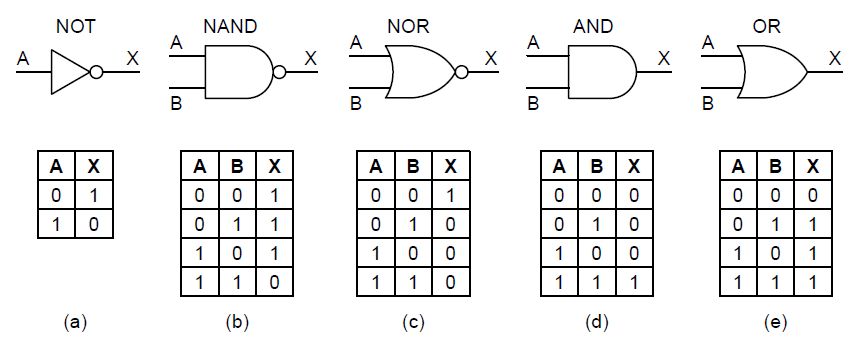 8
Boolean function notation
9
Boolean function notation
Here, we have a function f with three inputs A,B,C.
This is the majority logic function, i.e.,
it is 0 if a majority of its inputs are 0, and
It is 1 if a majority of its inputs are 1
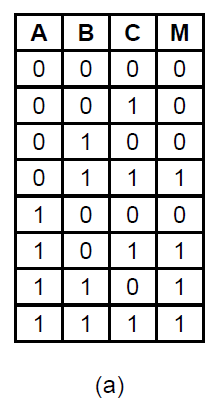 10
Constructing a circuit for a function
Input: a Boolean function (majority function of 3 variables)  as described in the following truth table. 
Goal: Draw a circuit that accomplishes this using only AND, OR, and NOT gates.
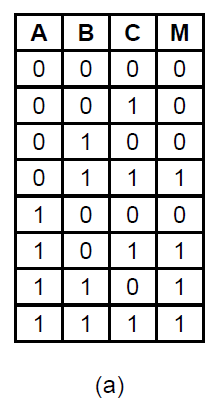 11
Constructing a circuit for a function
Input: a Boolean function (majority function of 3 variables)  as described in the following truth table. 
Goal: Draw a circuit that accomplishes this using only AND, OR, and NOT gates.
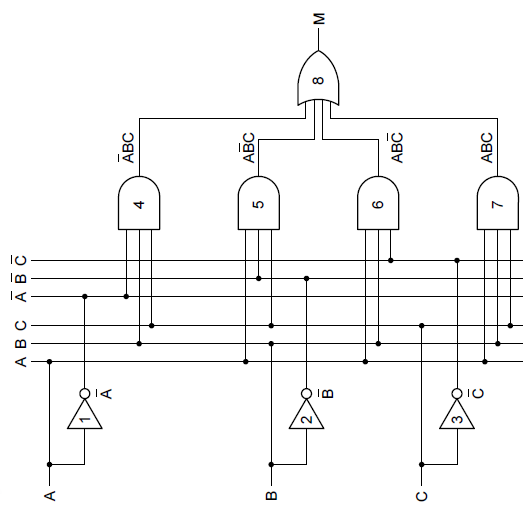 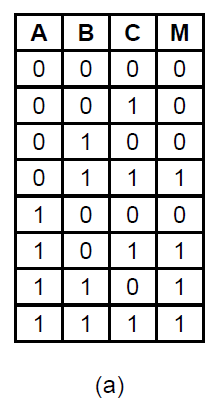 12
Circuit implementation
We have a general method to implement a circuit for any Boolean function:
Write truth table for function
Provide inverters to generate complement of each input
Draw AND gate for each term with 1 in result column
Wire AND gates to appropriate inputs
Feed output of all AND gates into an OR gate

Example: Implement a circuit for Boolean function f which takes three inputs, A, B, C, and outputs a 1 iff no more than one of the inputs is a 1.
Ex: Circuit implementation
Example: Implement a circuit for Boolean function f which takes three inputs, A, B, C, and outputs a 1 iff no more than one of the inputs is a 1.
Working towards a better circuit implementation
New goal: Construct a circuit with less gates
Reduce chip area needed to implement them
Minimize power consumption
Increase speed

Our previous approach guarantees we CAN construct a circuit
Solution is feasible
Doesn’t necessarily construct one using only a few gates


A functionally complete set of gates is one which can be used to express all possible truth tables by combining members of the set into a Boolean expression.
{NOT, AND, OR} is functionally complete. 
{NAND} is functionally complete.
{NOR} is functionally complete.

It’s often convenient to implement circuits using only a single type of gate
Ex: any Boolean function can be computed using just NAND gates! (or just NOR gates!)
Circuit equivalence:NOT, AND, and OR using only NAND gates
Which one is which?
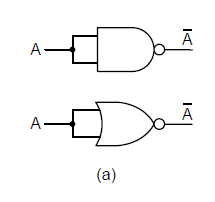 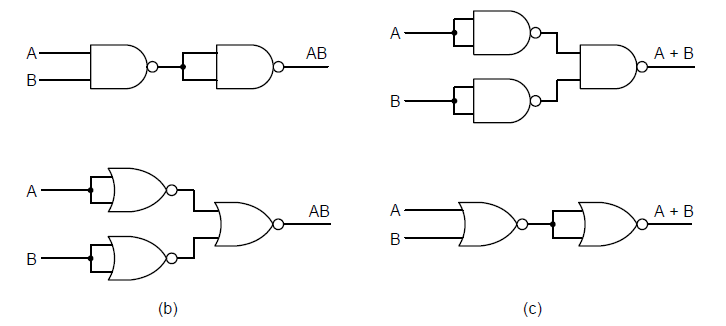 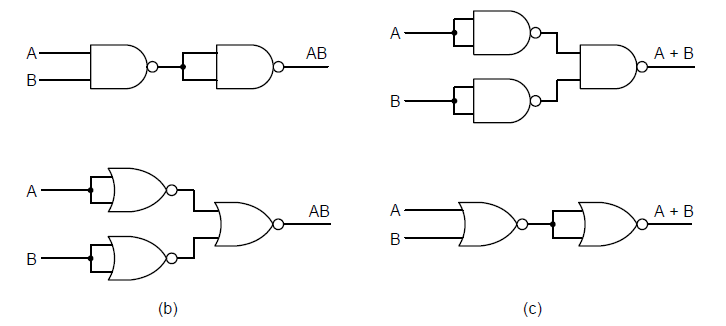 Circuit equivalence:NOT, AND, and OR using only NOR gates
Which one is which?
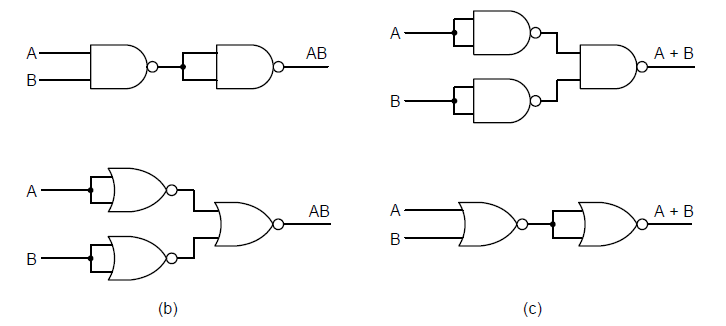 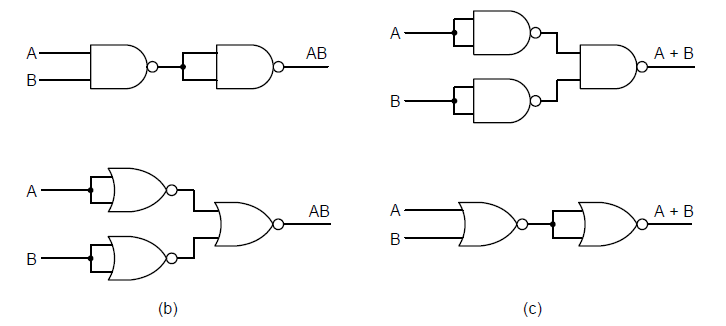 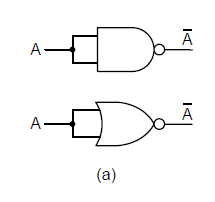 Circuit Equivalence
Two circuits/functions are equivalent if and only if they have the same output for every possible input.
Goal: Design a circuit using a small number of gates
Reduces chip area needed
Minimizes power consumption
Increases speed

Example: Can you find a circuit which uses lessgates but is equivalent to the circuit on the right?Note: Use a truth table to prove equivalence.
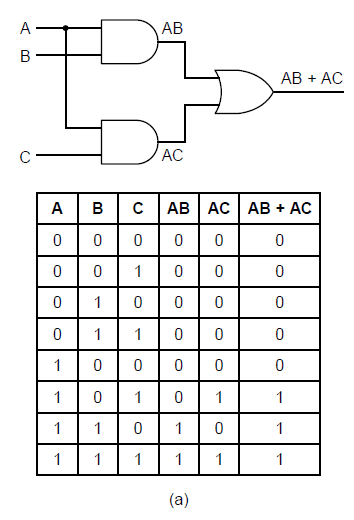 Identities of Boolean Algebra
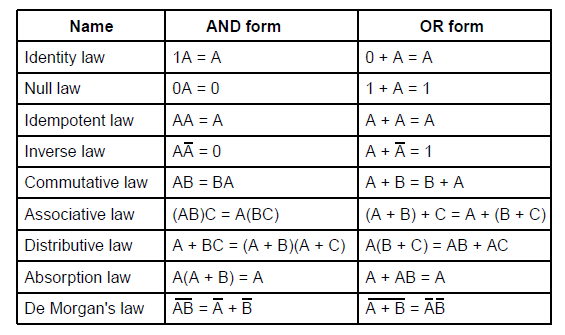 Gate Equivalence of De Morgan’s law
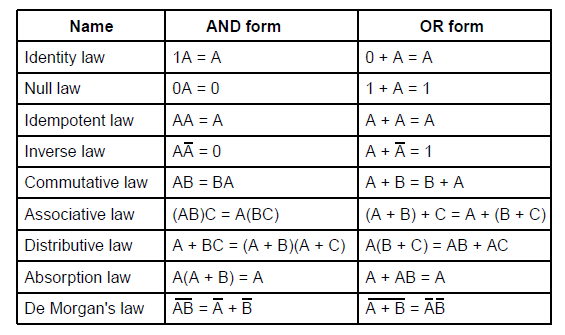 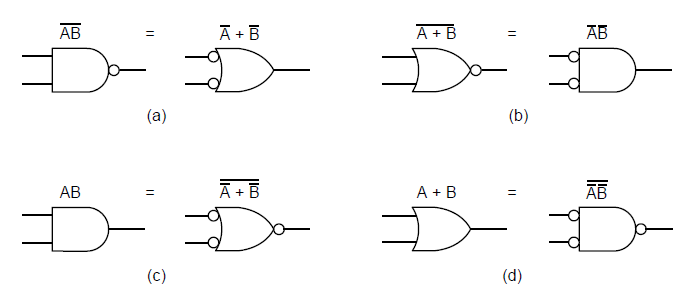 Examples
Build a circuit for XOR. Can you build it in more than one way?






Use a truth table to show that X = (X AND Y) OR (X AND NOT Y)
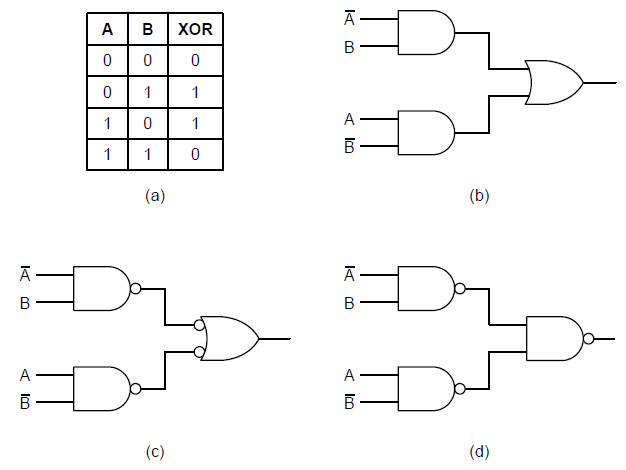 Note on equivalence: Positive vs. Negative logic
The same physical gate can compute different functions, depending on the convention used.
Positive logic: (we assume this)
low voltage = logical 0 / false
high voltage = logical 1 / true
Negative logic:
low voltage = logical 1 / true
high voltage = logical 0 / false
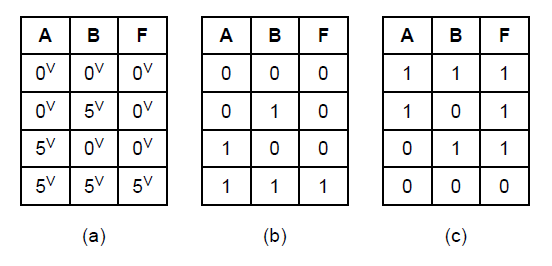 Electrical  		      Positive logic             Negative logiccharacteristics			   of a device
Example circuit: Half-Adder (Fig 3-16)
Goal: Add A+B
Output: Sum and Carry
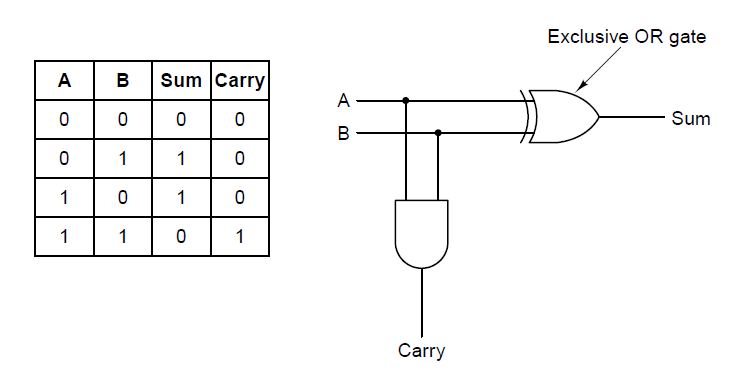 Truth table for 1-bit addition.
A circuit for a half adder.
23